Les essentiels métiers
Les métiers de l’insertion professionnelle
IFA MARCEL SAUVAGE
Mont-Saint-Aignan - Mars 2020
Sommaire
Présentation du secteur d’activité
.
01
Présentation des missions et qualités requises
02
Présentation de la typologie des entreprises
03
Présentation de l’offre de formation répondant aux métiers
04
Vos contacts
05
Mars 2020  - Les métiers de l’Accompagnement
Les métiers de l’accompagnement en développement ces 20 dernières années….
01
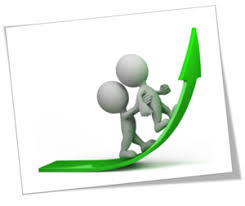 Le champ de l’insertion sociale et professionnelle a connu un essor massif et emploie plusieurs milliers d’intervenants qui accompagnent des publics aussi différents que les jeunes en difficulté, les bénéficiaires du RSA, les personnes en situation de handicap, les demandeurs d’emploi de longue durée ou encore des personnes sous main de justice.
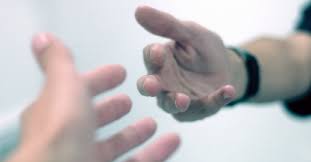 N°
Mars 2020  - Les métiers de l’Accompagnement
Présentation des métiers et qualités requises
02
Le Formateur Accompagnateur en Insertion Professionnelle a pour mission d’accompagner les publics dans la construction de leur projet professionnel et / ou la réalisation de leur parcours d’insertion. En fonction de son poste il peut être amené à assurer : 

L’accueil et l’information des publics (en individuel et / ou en collectif),
La mise en place et la conduite de prestations d’accompagnement demandées au titre des différents dispositifs d’aide aux demandeurs d’emploi,
La conduite d’entretiens individuels,
L’aide à l’élaboration de projet professionnel des bénéficiaires,
Le suivi individuel, social et professionnel de salariés en insertion,
Le recrutement et le suivi individuel des stagiaires,
La conception d’un contenu pédagogique (dans le domaine de l’insertion) en tenant compte d’une demande formalisée,
N°
Mars 2020  - Les métiers de l’Accompagnement
Présentation des métiers et qualités requises
La création et / ou l’utilisation d’outils / supports pédagogiques,
L’animation d’actions collectives ou d’ateliers en TRE et / ou sur l’élaboration de projet professionnel,
La rédaction d’écrits professionnels,
La mise en place de parcours d’insertion,
Le lien avec le réseau et les partenaires locaux (socio-économiques et de l’insertion).
N°
Mars 2020  - Les métiers de l’Accompagnement
Qualités requises
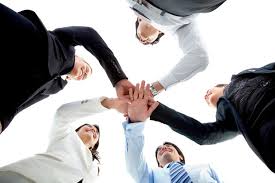 Capacité d’écoute, d’analyse et de synthèse
Travail en équipe
Autonomie et rigueur
Sens de l’organisation
Capacités d’adaptation
Prise de recul
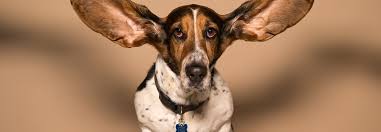 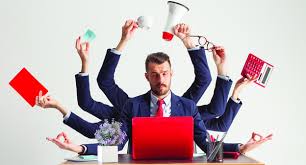 N°
Mars 2020  - Les métiers de l’Accompagnement
L’insertion professionnelle se retrouve dans divers champs d’application
03
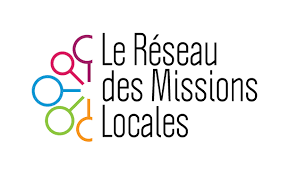 Structures d’accueil et d’orientation,
Missions locales : environ 7 000 conseillers œuvrent dans le réseau des 446 missions locales
Maisons de l’emploi (MDE)
Plans locaux pour l’insertion (PLIE)
Services communaux ou intercommunaux de l’emploi 
Associations d’insertion
Organismes de formation 
Structures d’insertion par l’activité économique (3 803 structures fin 2018) : entreprises d’insertion (962), entreprises de travail  temporaire d’insertion (278), associations intermédiaires ( 663), ateliers et chantiers d’insertion (1 900)
Structures du champ social tels que des centres d’hébergement et de réinsertion sociale (CHRS),
Régies de quartier 
Structures relevant du milieu protégé (CAP Emploi, entreprises adaptées, ESAT).
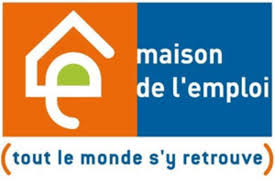 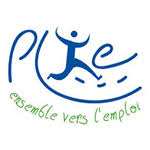 N°
Mars 2020  - Les métiers de l’Accompagnement
04
Notre formationLe titre Accompagnateur en Insertion Professionnelle de niveau 5
4  Blocs de compétences
Accueillir et informer les publics
Accompagner et orienter les personnes dans leur parcours d’insertion socioprofessionnelle
Constituer et développer son réseau de partenaires locaux
Concevoir, mettre en place et animer les actions d’aide à l’orientation et à l’insertion
N°
Mars 2020  - Les métiers de l’Accompagnement
Vos contacts
05
Filière Pédagogie-Orientation


Responsable de filière : 	Valérie SOYER

Assistante :		Fanny DESPLEBIN

         pedagogie.orientation@ifa-rouen.fr 
           Fanny DESPLEBIN: 02 35 06 85 95
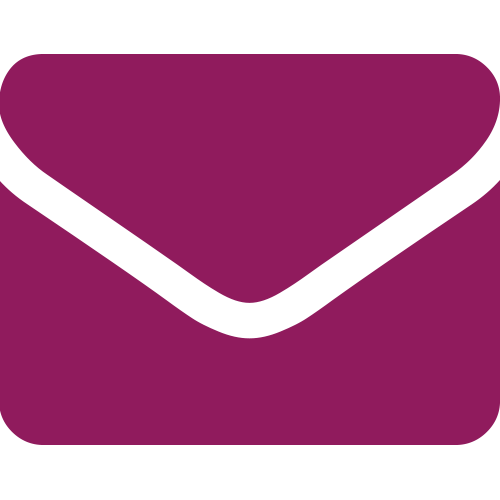 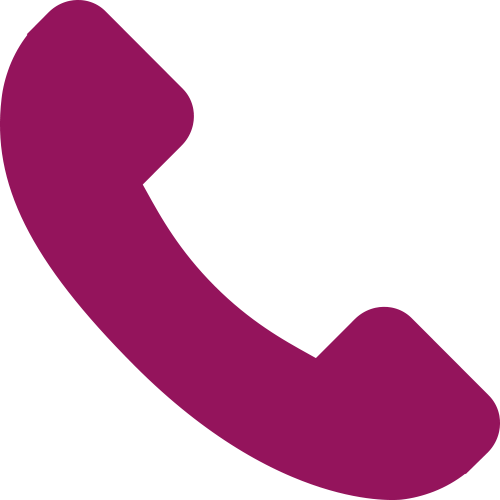 N°